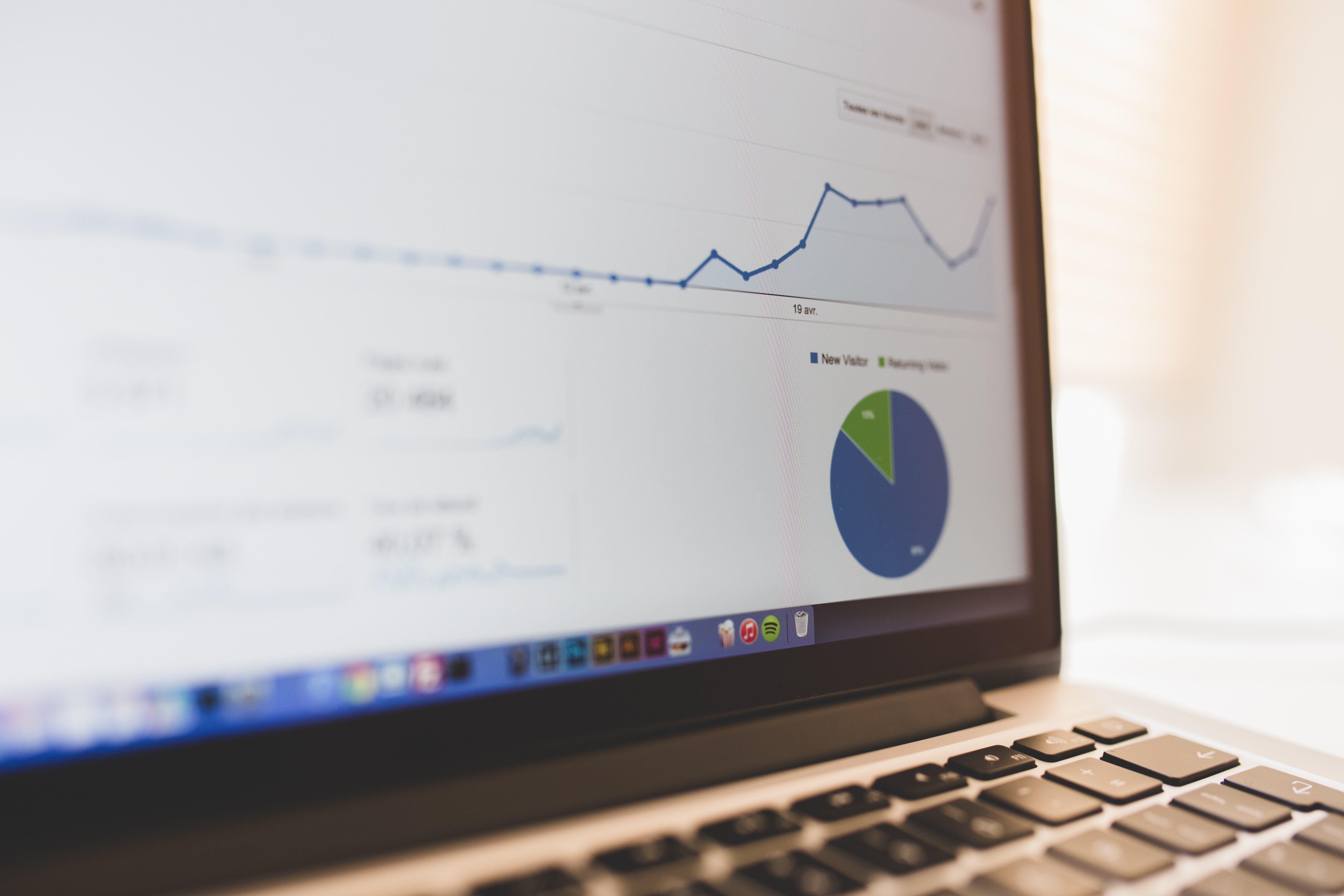 Hälsodata för patienter med SLE i SRQ
Patienter med SLE registrerar nu sin egen hälsoupplevelse i ett formulär anpassat för diagnosen.
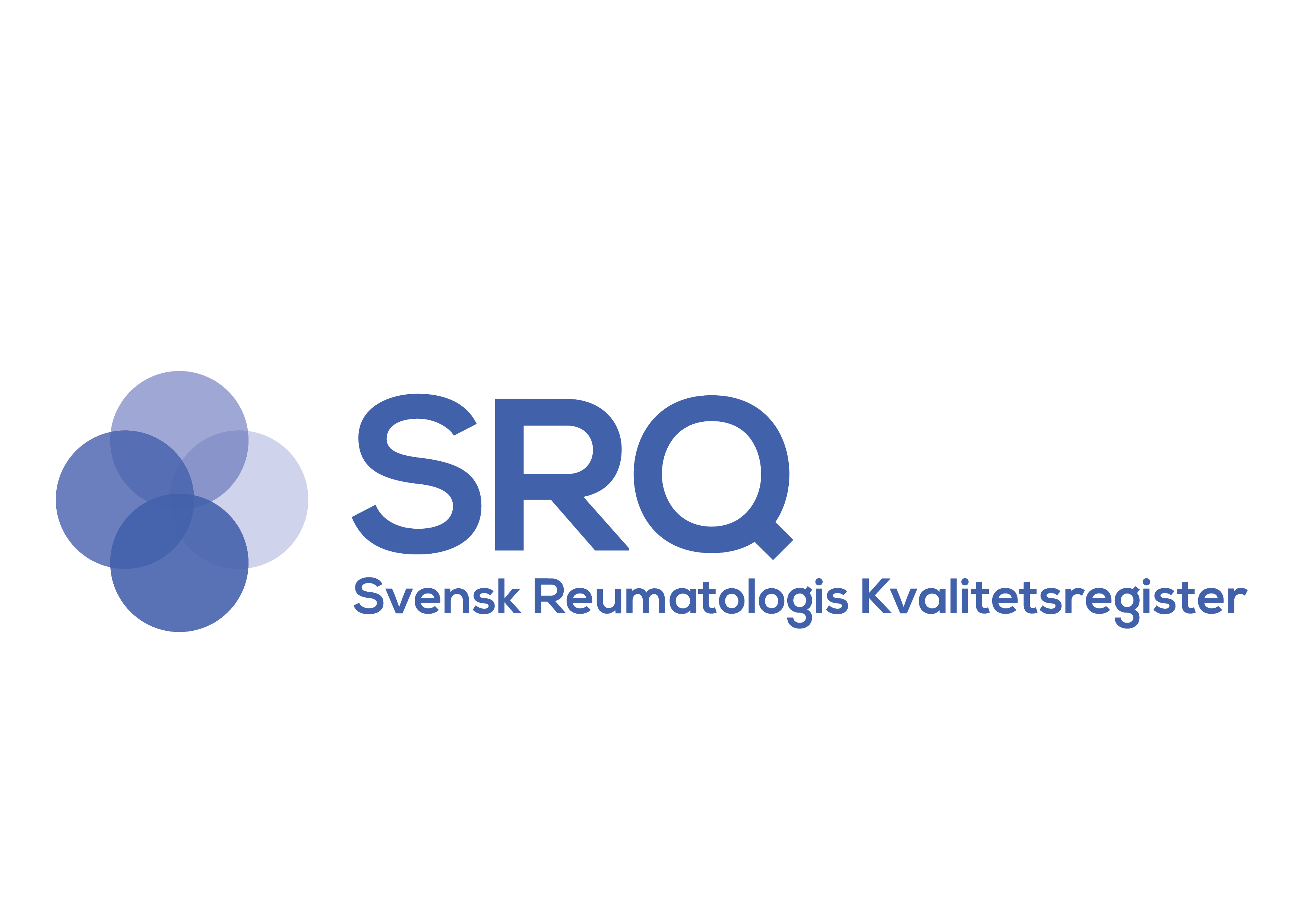 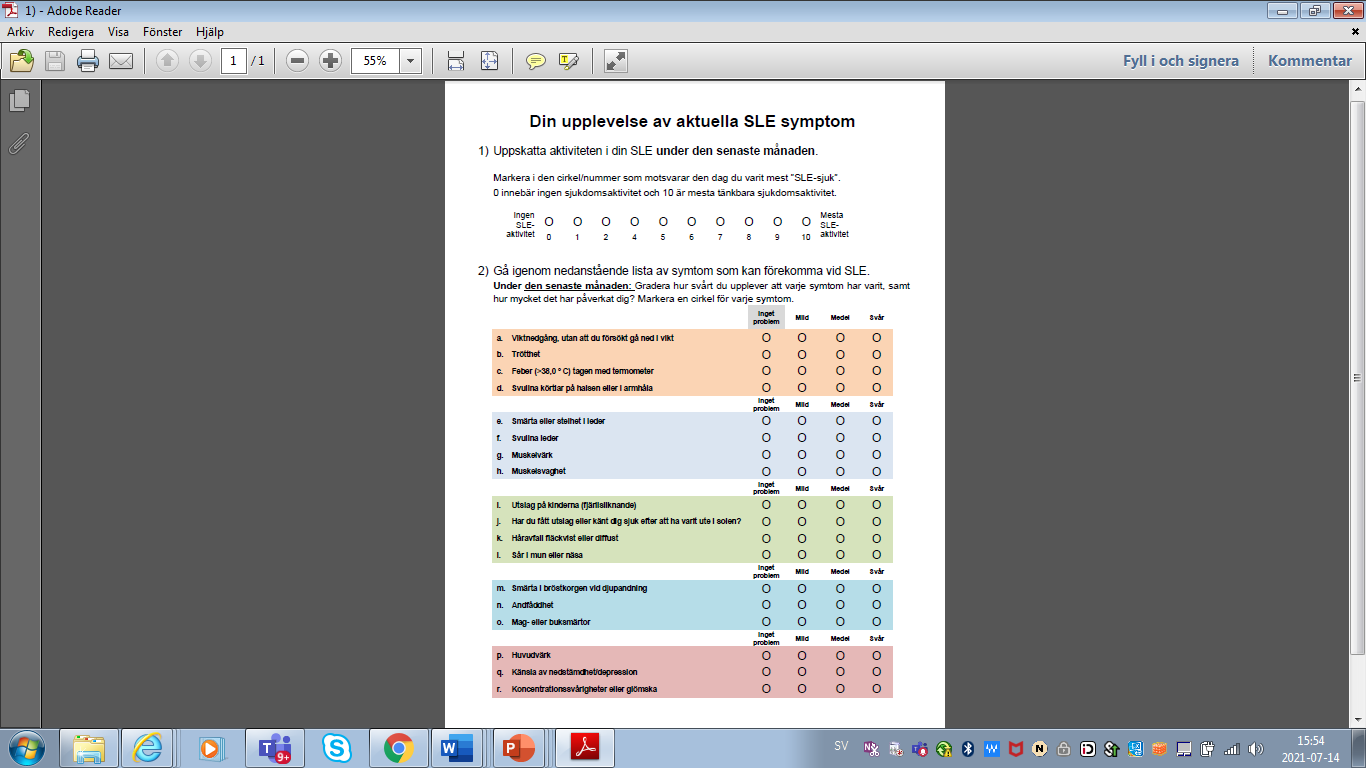 Formuläret Q-SLAQ
Quick Systemic Lupus Activity Questionnaire
Förenklad version av SLAQ för rapportering av patientens egen upplevelse av sjukdomsaktivitet.
Mättid: 1 månad
Antal symtom: 18
Poäng: 0-34
Frågor?
 Kontakta SRQ:s kansli på info@srq.nu
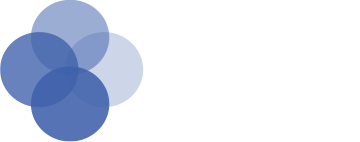 Svenungsson E et al. Lupus Science & Medicine 2021